Otorhinolaryngology OPD workflow
Location of RAK OPD
How to reach AIIMS, New Delhi
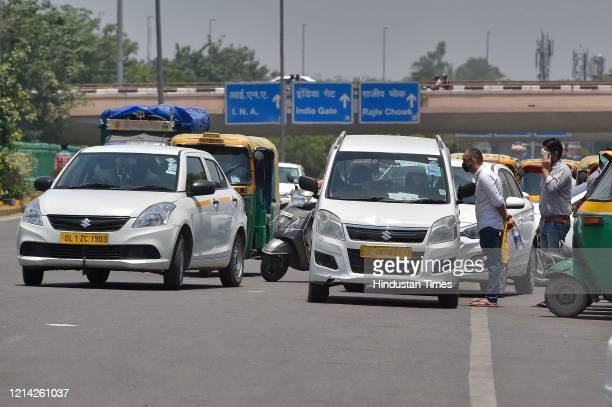 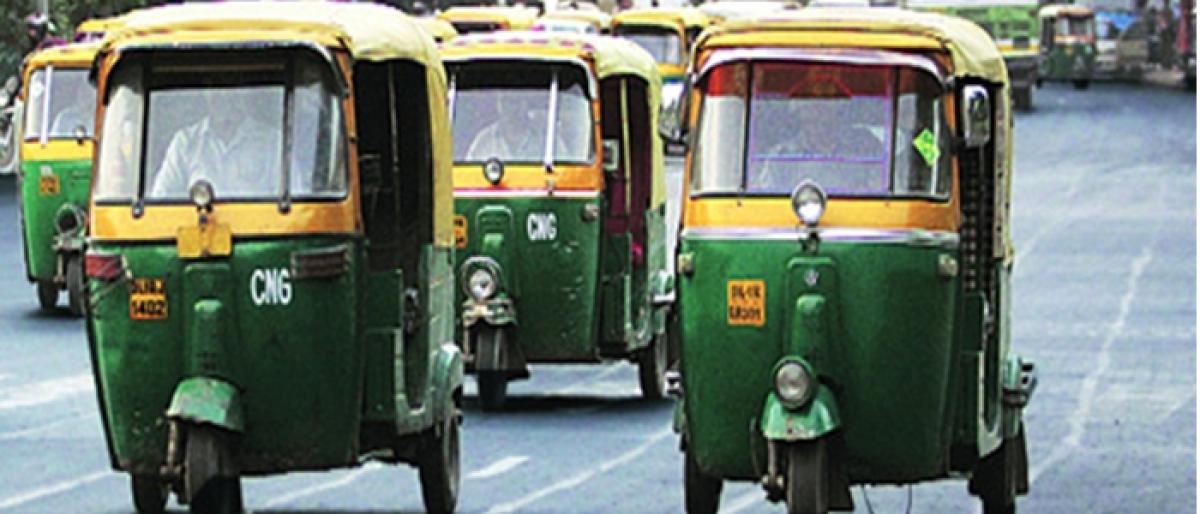 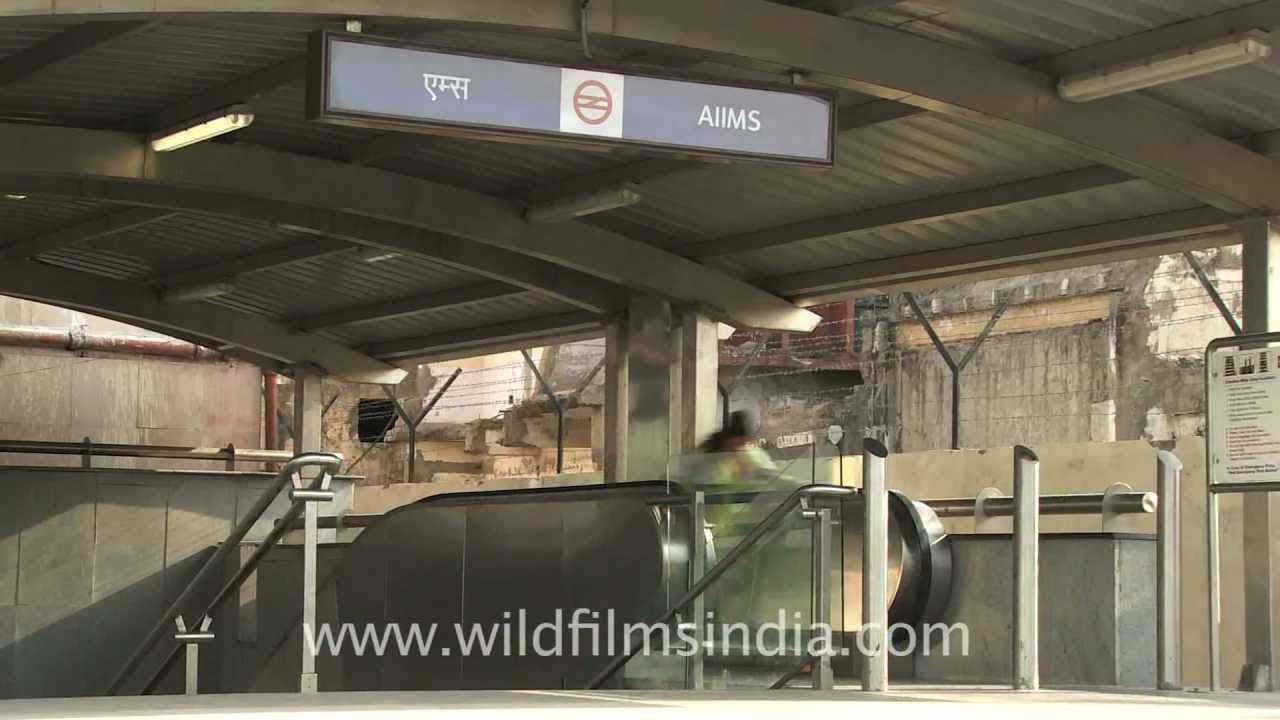 Transportation services in AIIMS from gates & parking areas
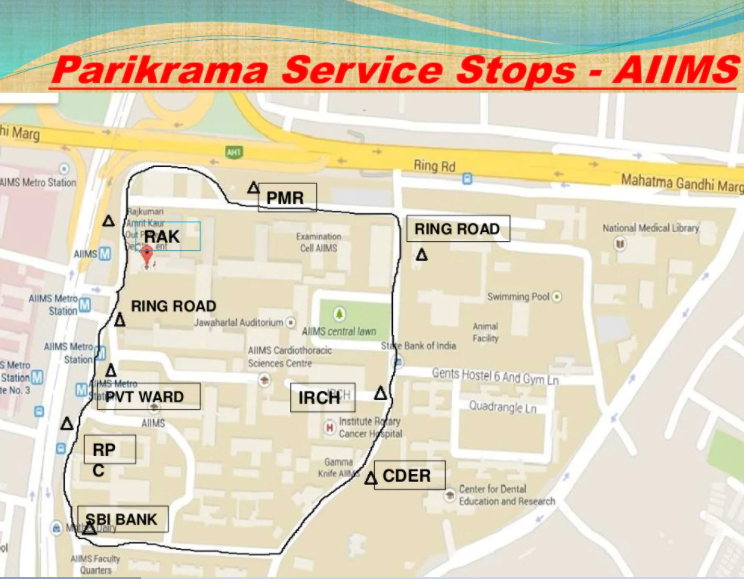 How to take appointments
AIIMS web portal 

Counters at Gate number 1
Web portal for online appointments
New appointments
New appointments
Follow up
Location
ENT OPD-		Old RAK OPD, 4th floor 
Days- 			Monday to Saturday
Registration timing 	8.30 am-10.30 am 
Consultation timing 	9.00am to 1 PM 
					(till the last patient)
continue
The patient is screened in OPD for COVID-related symptoms.

The patient is sent to their respective rooms

The patient may ask for investigations & follow-up visits if required

For investigations- the patient will be sent to the concerned department
ENT laboratories
Faculty OPD schedule
Specialized clinics
Disclaimer
The content of the presentation is on best effort basis
Information in this presentation is as the current date (3/1/2022) and is subject to change with time.
Please your own judgment and information from other sources before relying on the presentation
Thank you